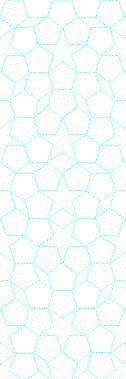 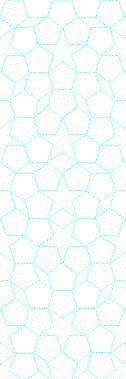 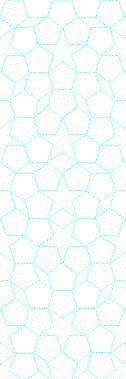 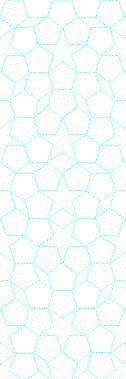 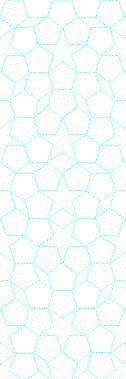 YTÜ 
FEN EDEBİYAT FAKÜLTESİ 
KİMYA BÖLÜMÜ
SEMİNER DERSİ SUNUMU
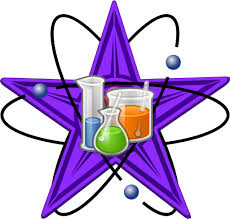 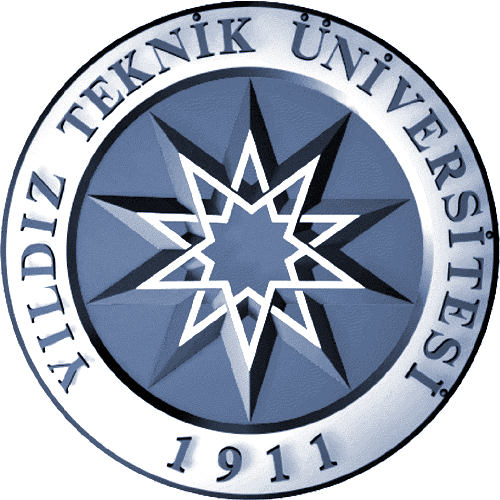 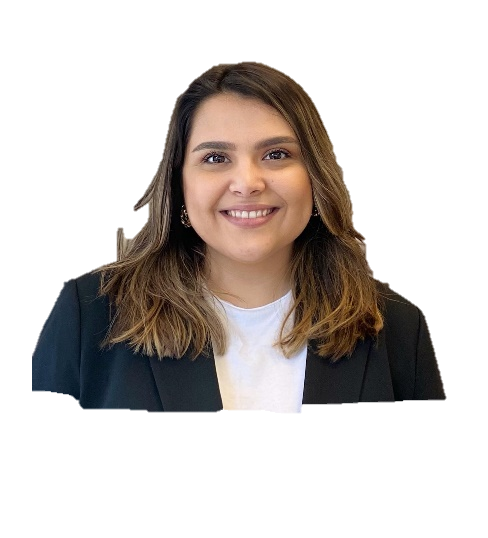 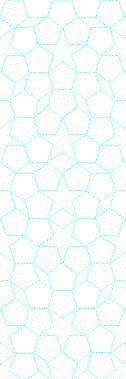 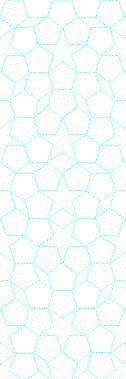 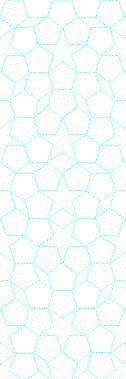 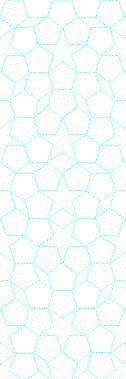 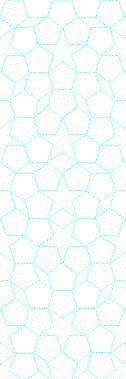 Nursu Aylin KASA
22516023
Konu
 Kadmiyum Metalinin Mo-Kaplı T-Şekilli Yarıklı Kuvars Tüp Atom Tuzaklama Yöntemi Kullanılarak Alevli Atomik Absorpsiyon Spektrofotometrisi ile Gıda Matrislerinde Yüksek Doğruluk ve Duyarlılıkta Tayini




Danışman
Prof. Dr. Sezgin BAKIRDERE
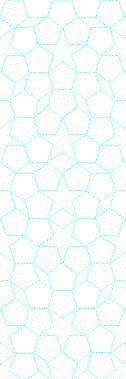 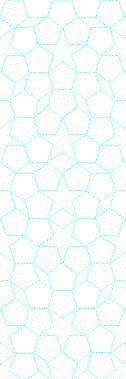 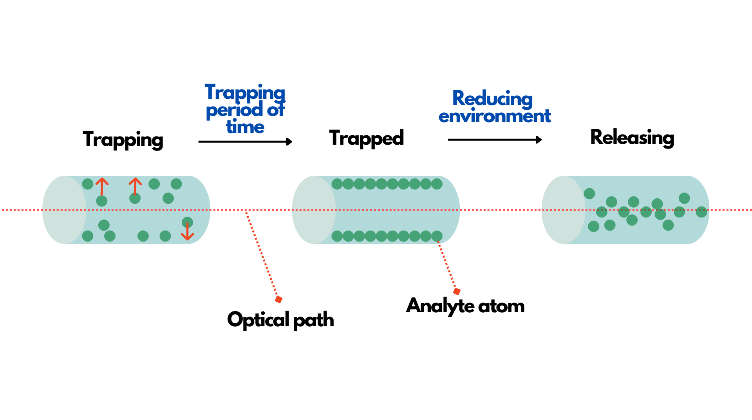 Tarih: 28.03.2023 Saat: 17:20
Yer:  Fen-Edebiyat Fakültesi